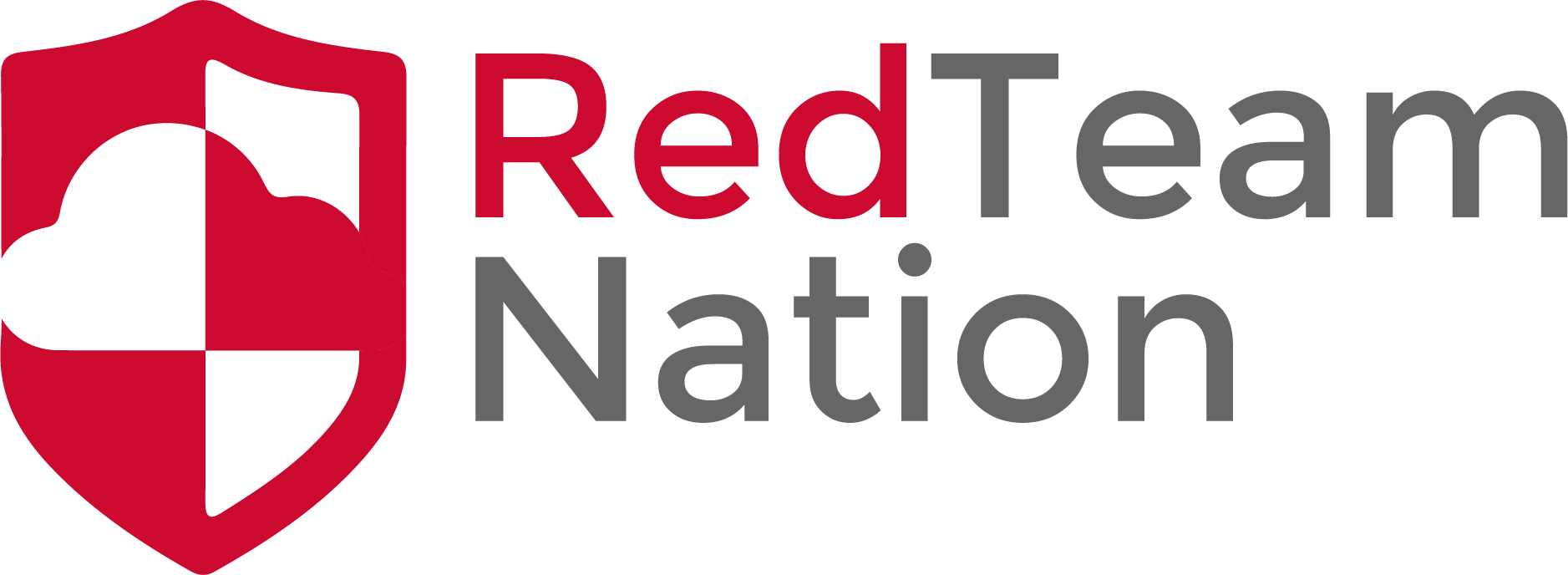 Working With The Blue Team
CEO/Lead Instructor: Brandon Dennis, OSCP
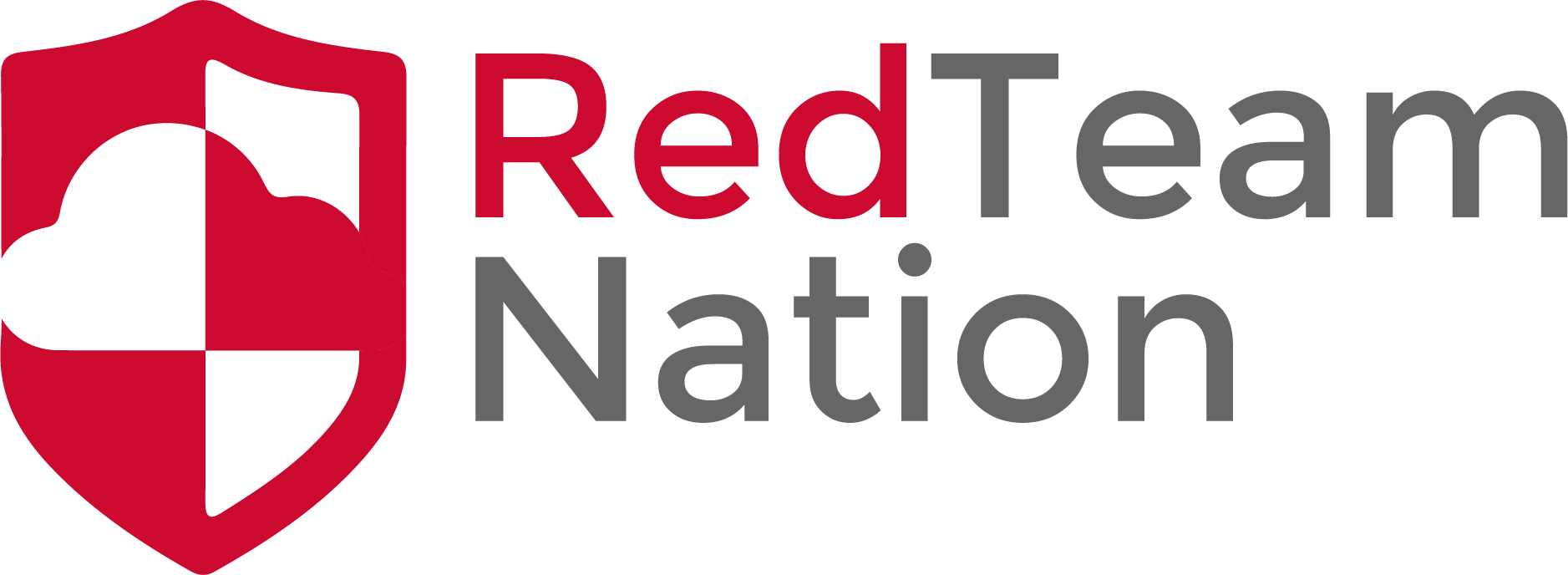 Complete the Loop!
Complete the Assessment Loop!
Provide feedback on building detections
Go over attack scenarios to build better detections
Don’t just pass over the report and walk away!